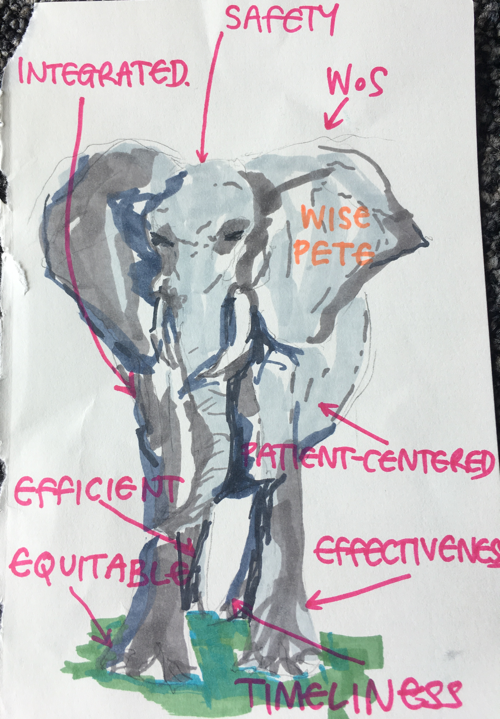 What are the features of  High-Quality Healthcare?
Wellbeing of staff
Integrated
Safe
Equitable:Te Tiriti
Patient/whānau-centred
Effective
Timely
Efficient
WISE PETE
The HQH elephant